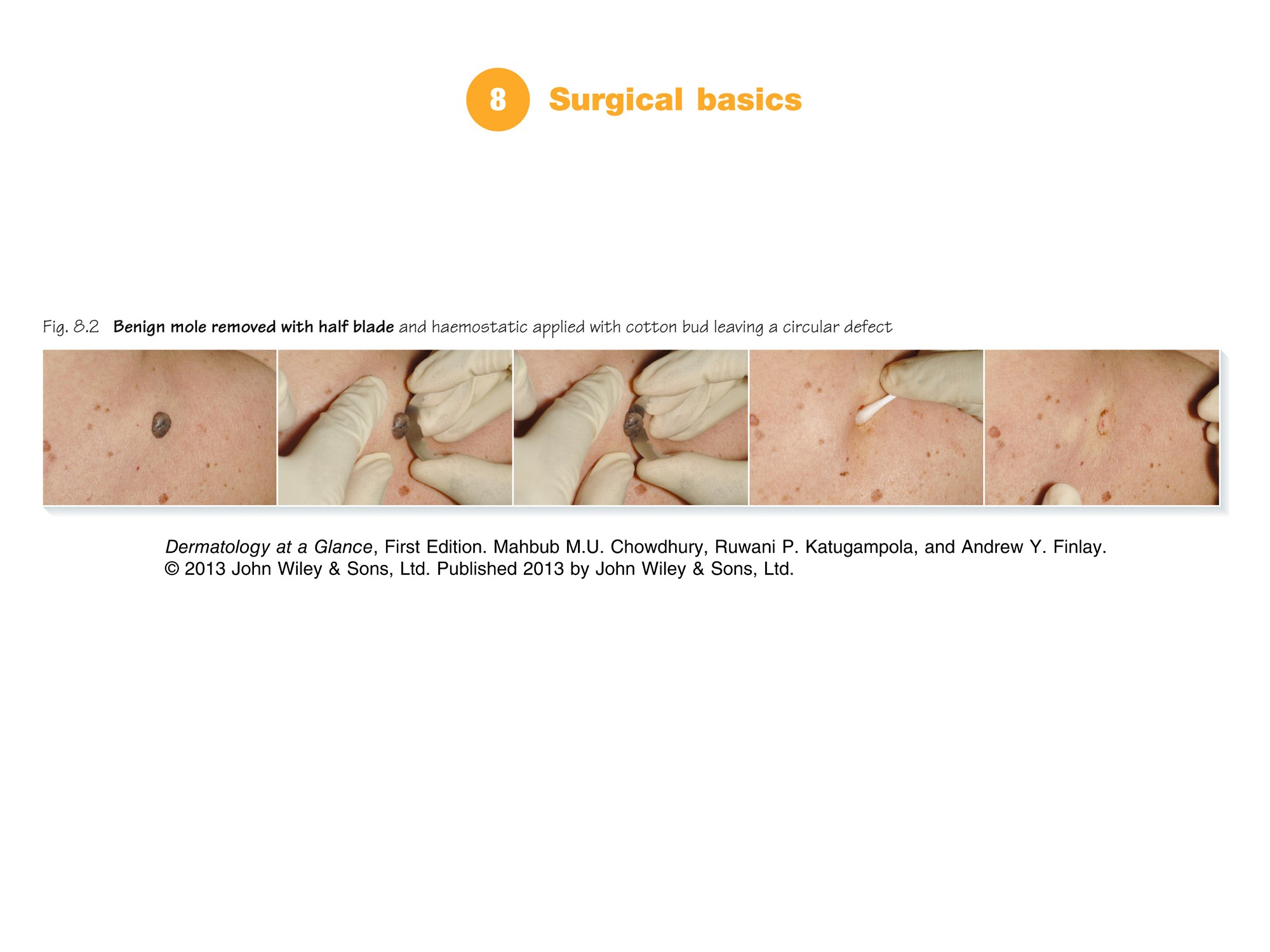 [Speaker Notes: Part 3 Basic procedures
Chapter 8 Surgical basics | Chapter 9 Key procedures]
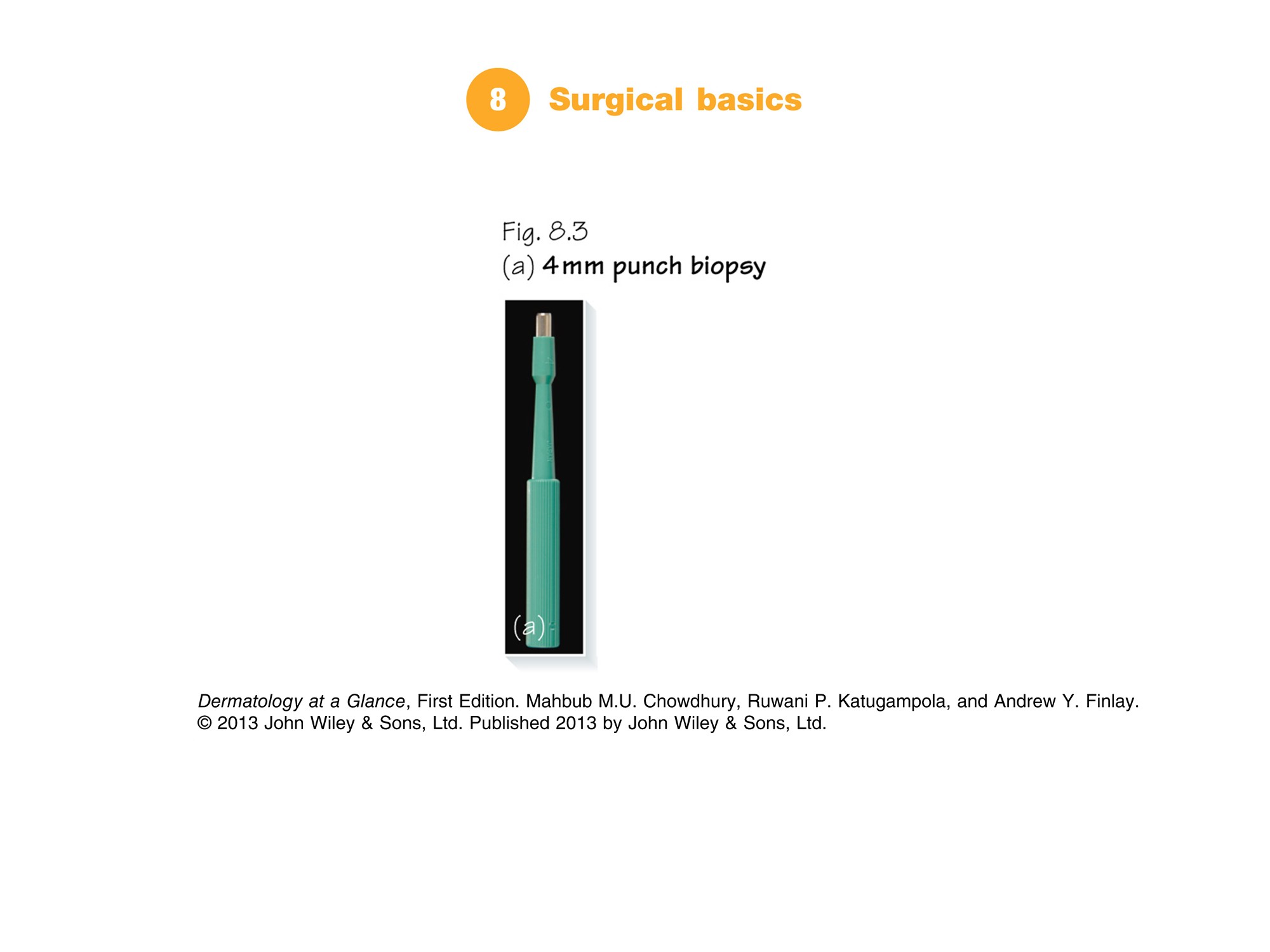 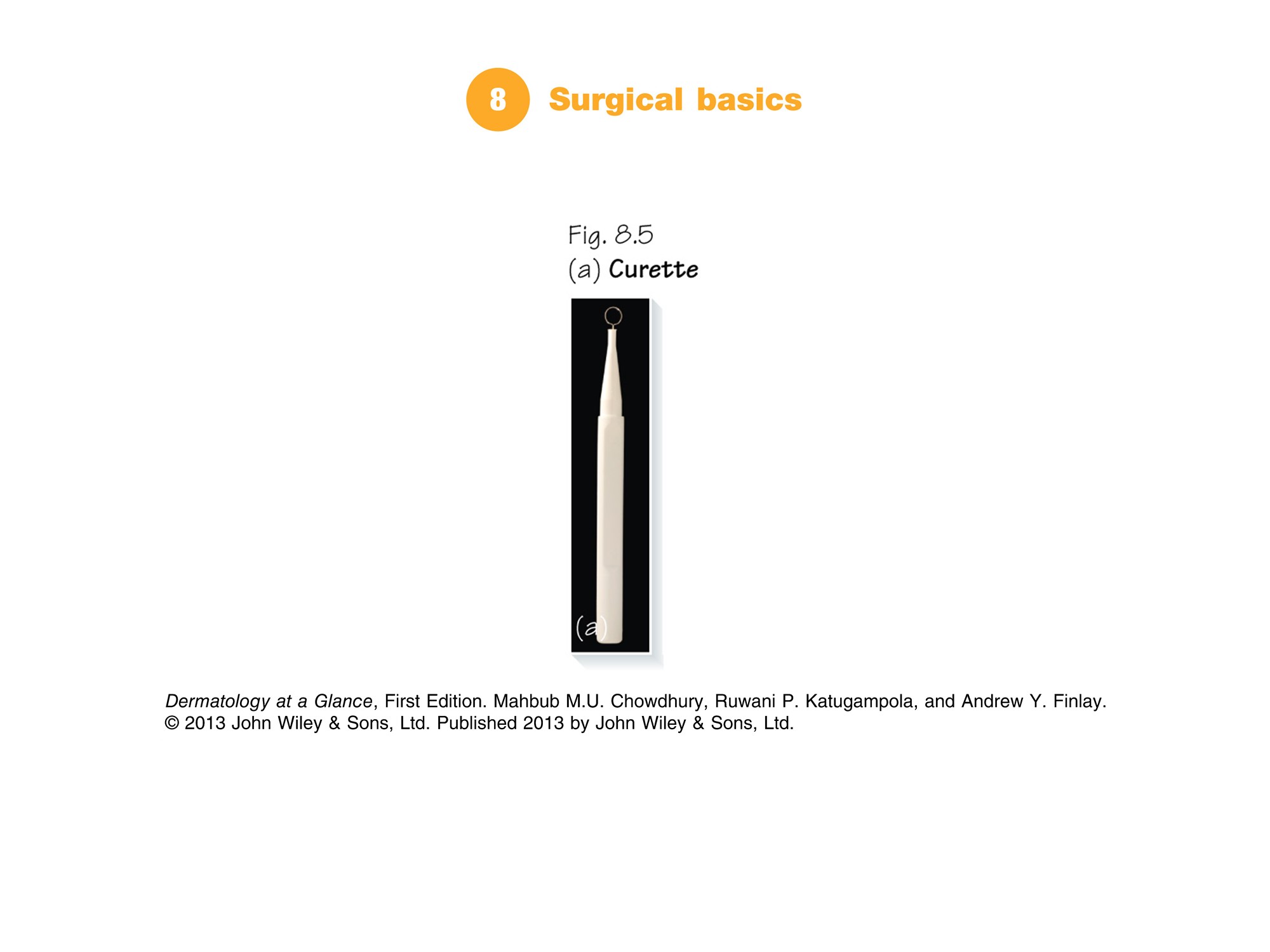 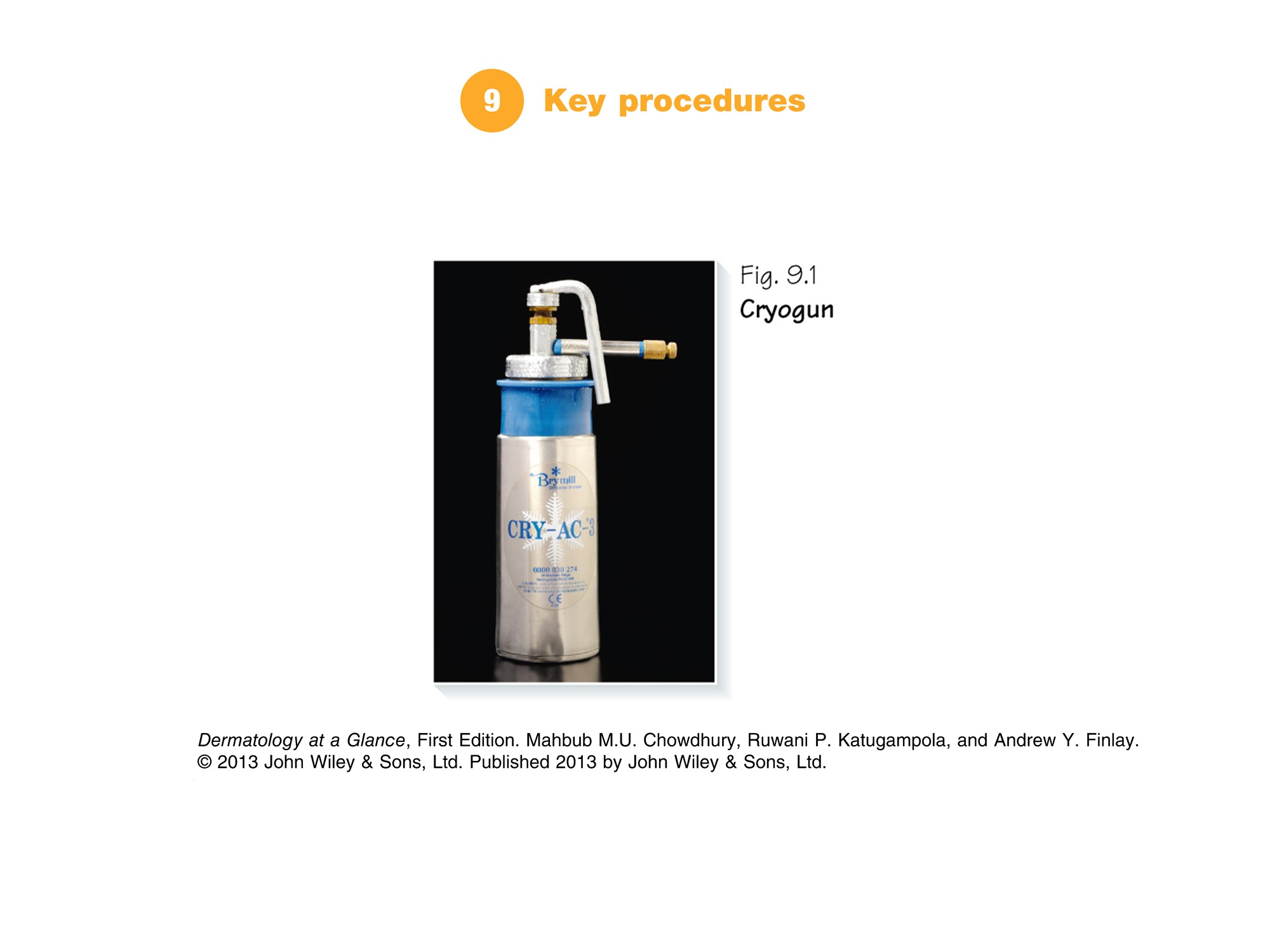 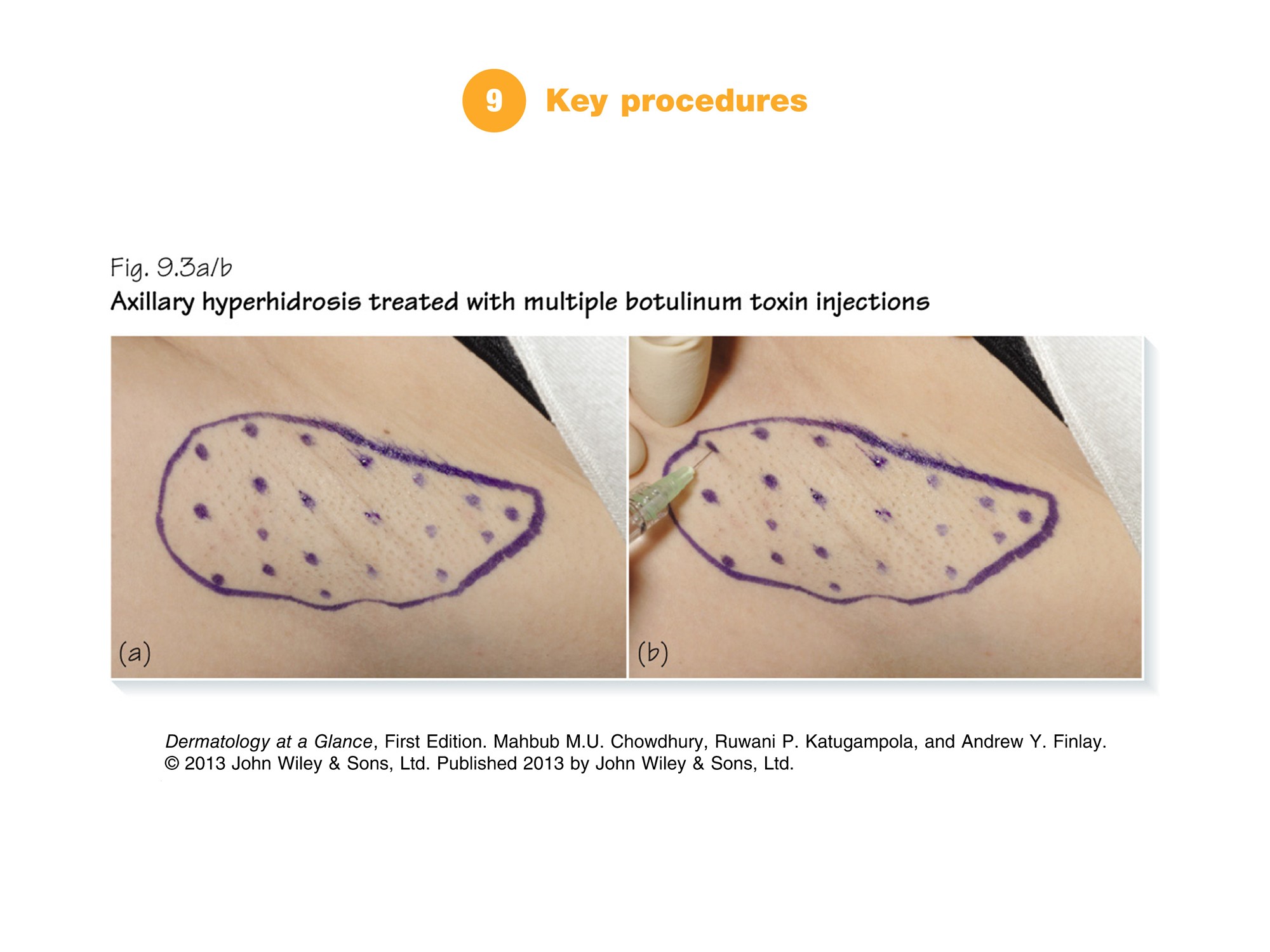